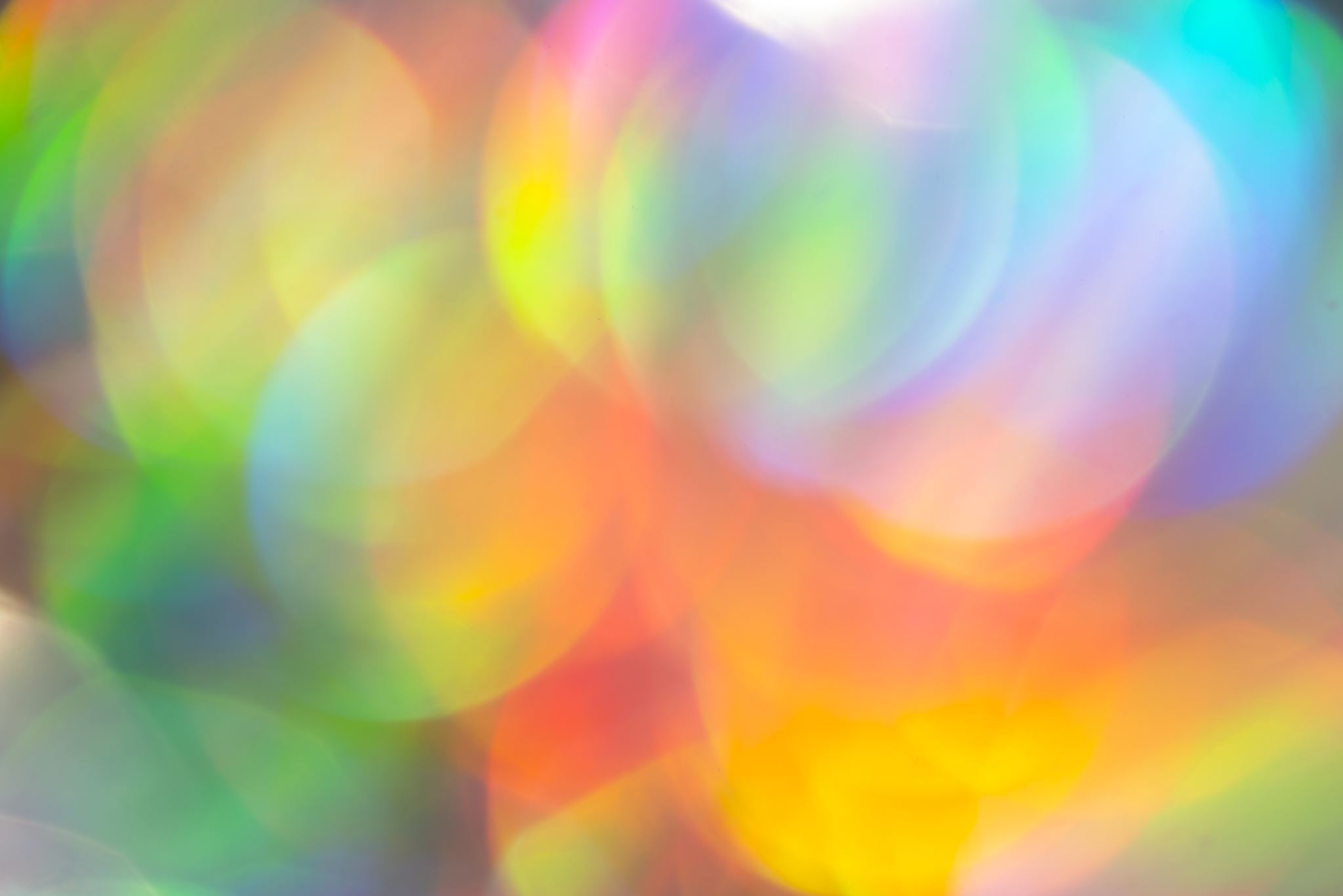 Banjackie zdjęcie piątego V-lecia
Najlepsze selfie
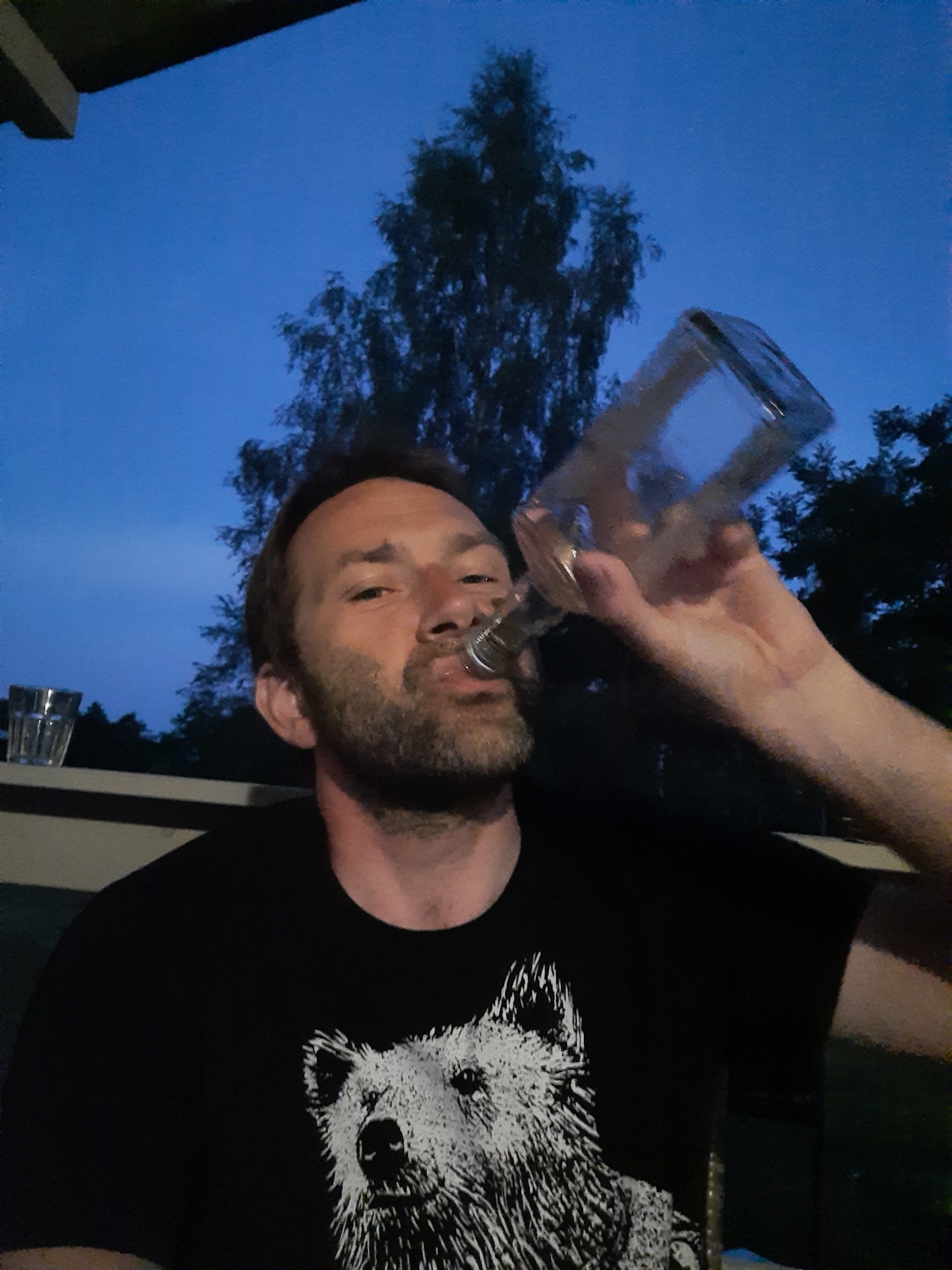 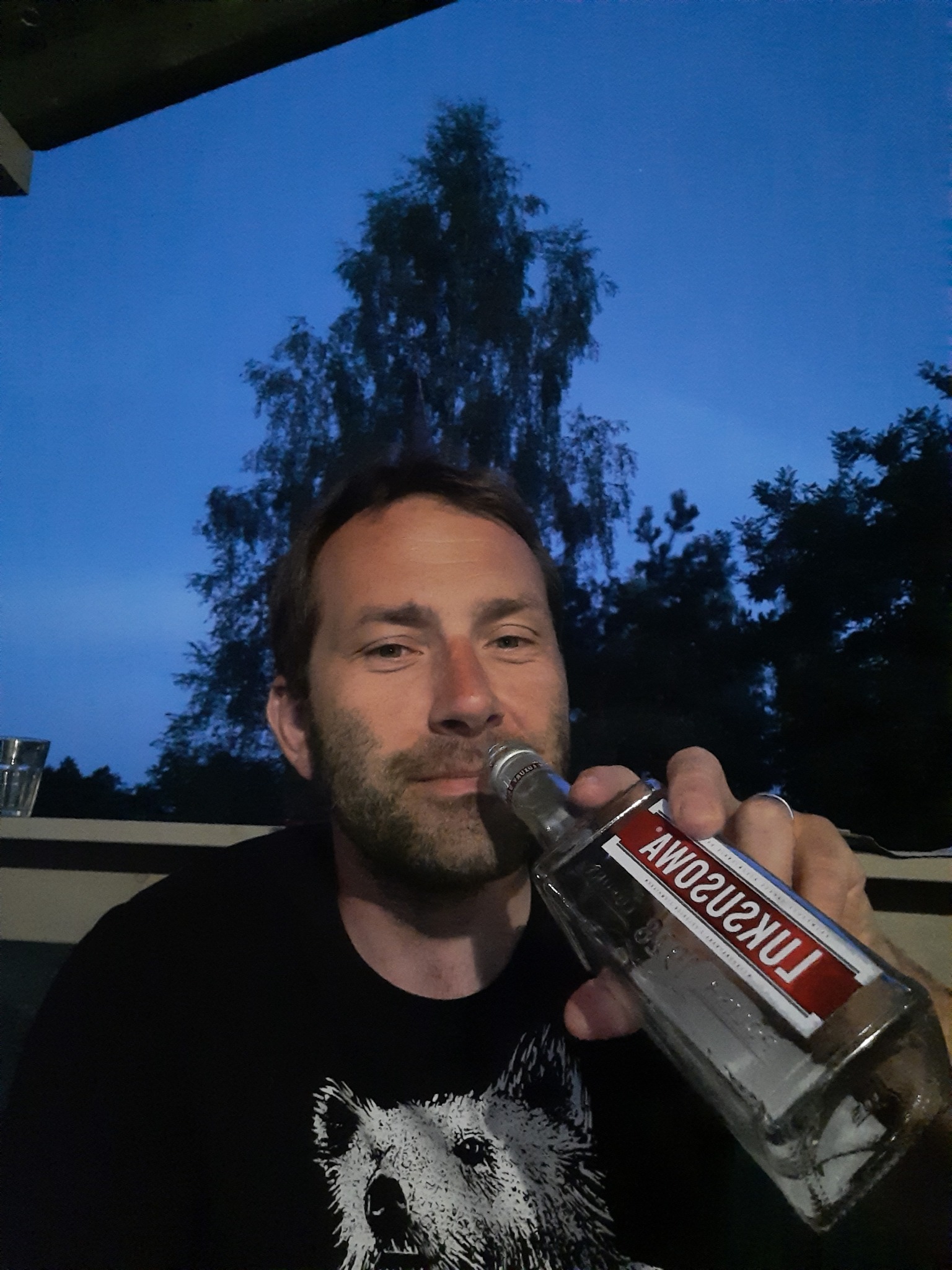 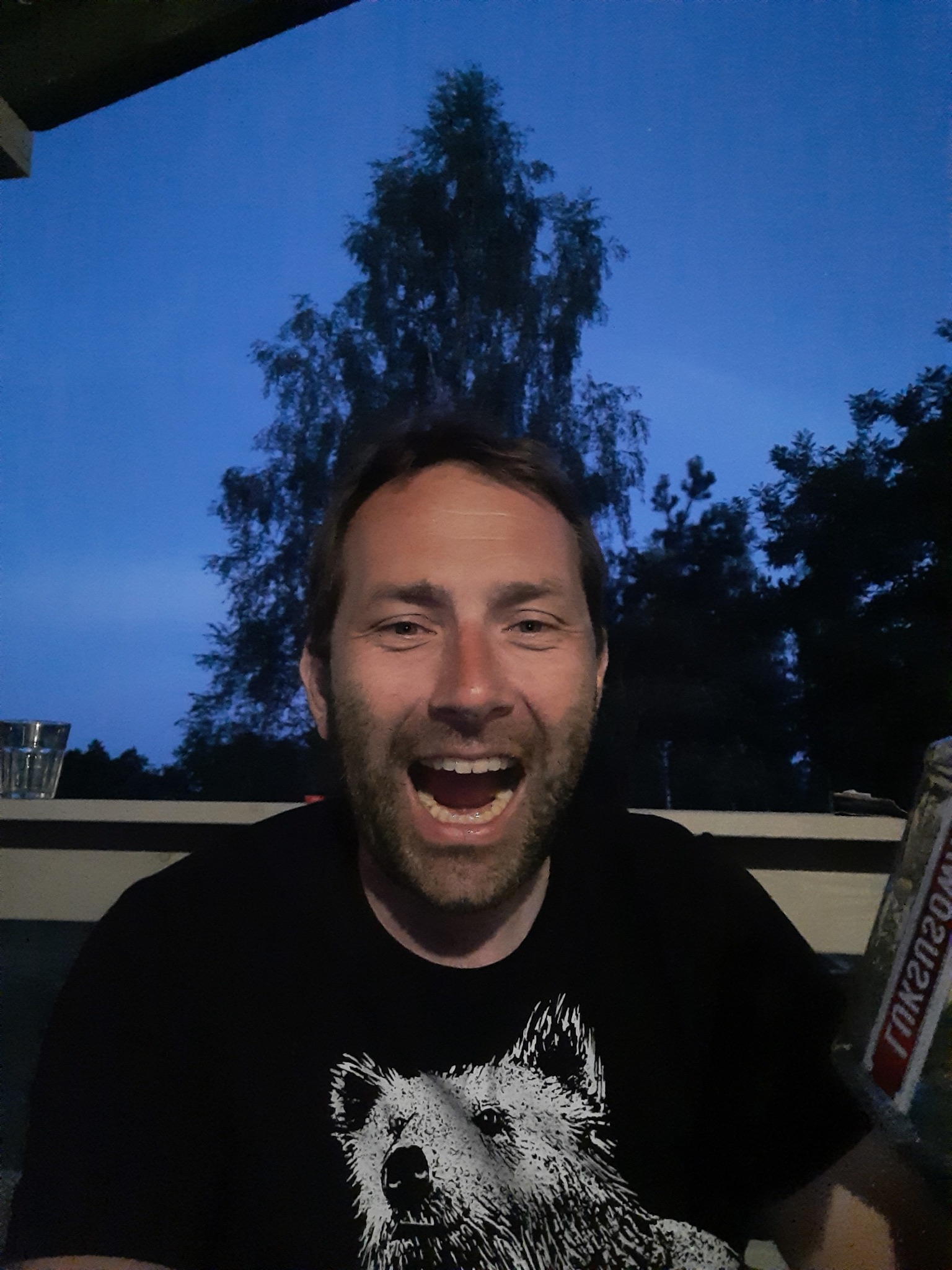 3
17
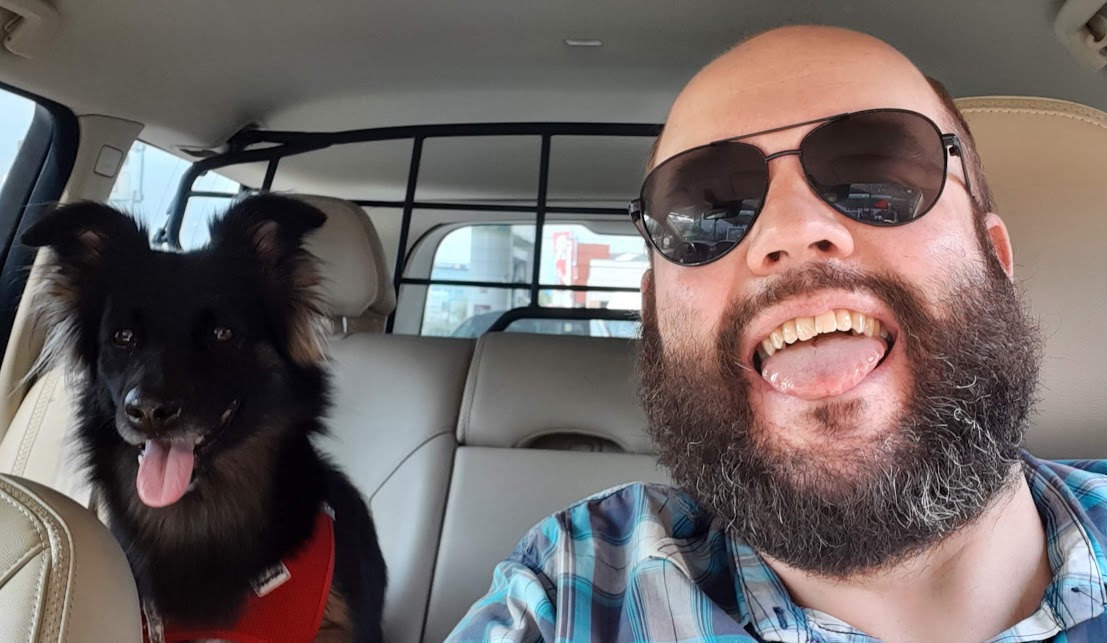 2
8
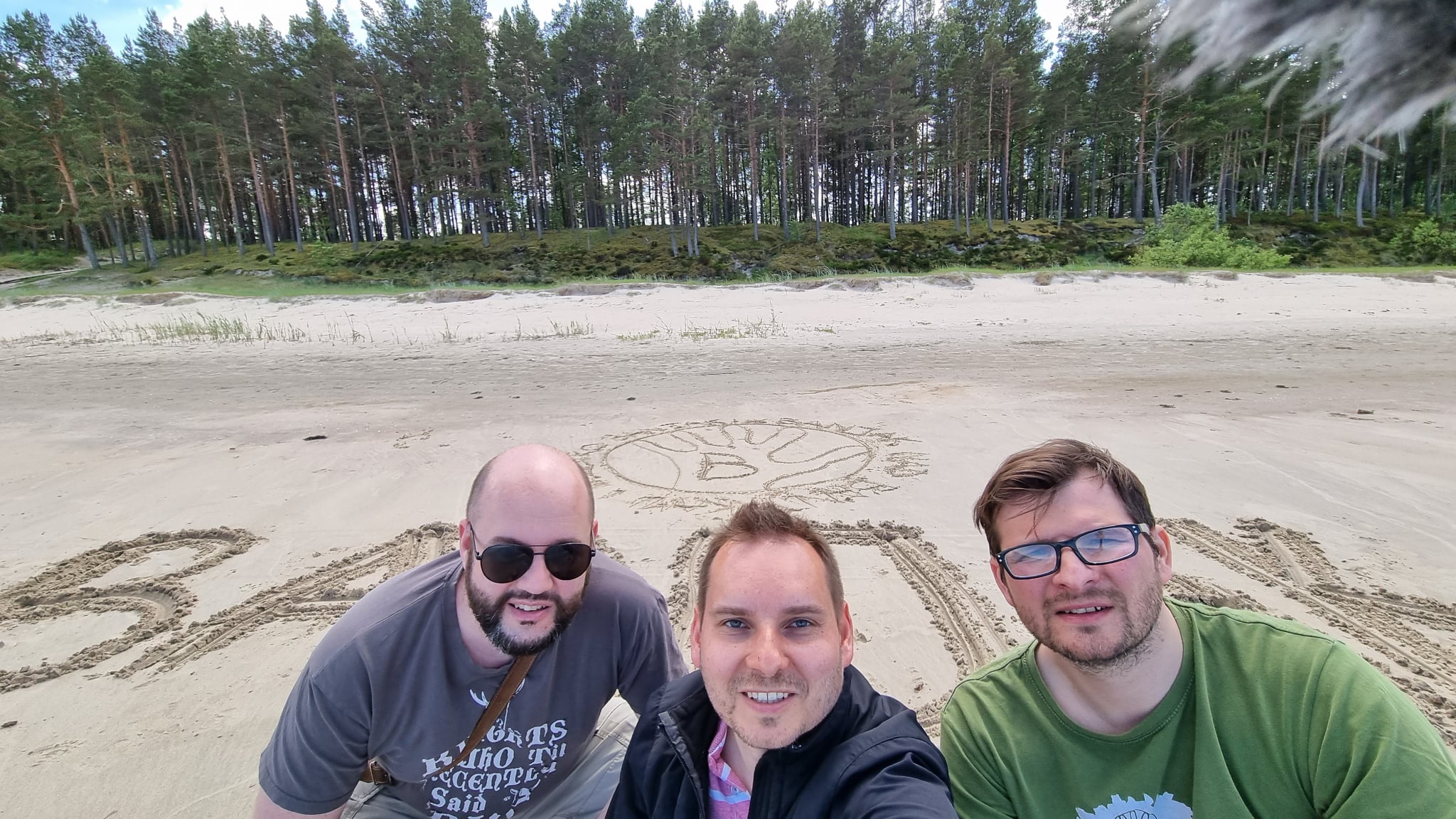 1
6
Najśmieszniejsze zdjęcie
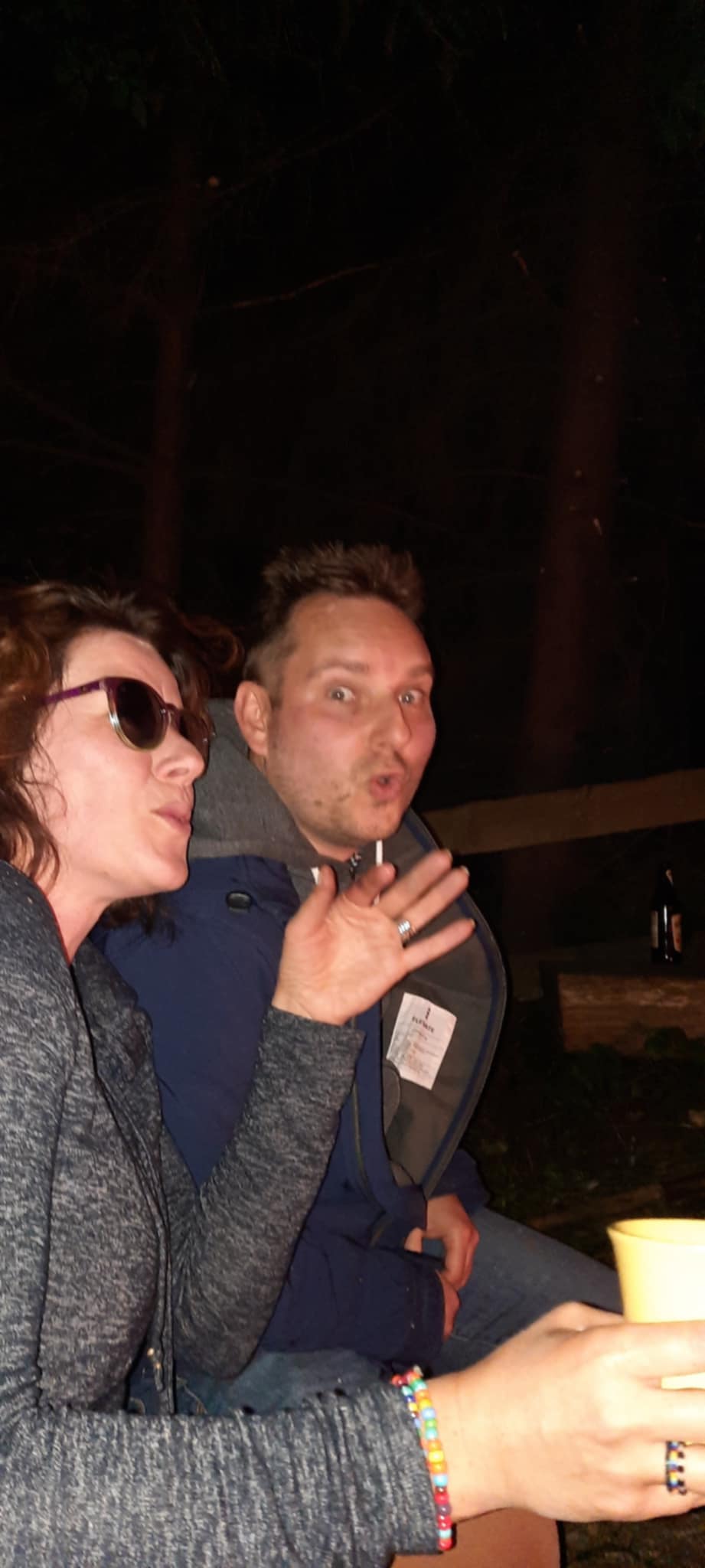 2
5
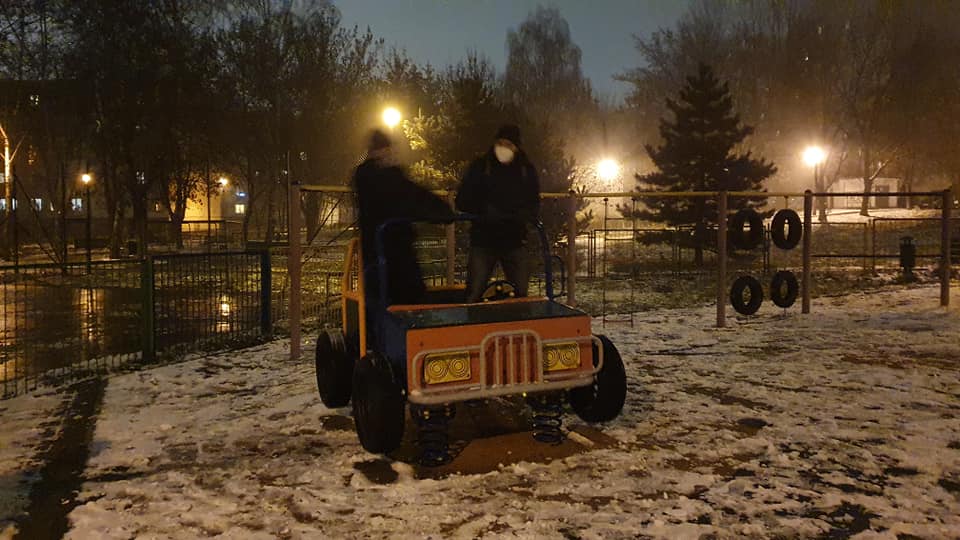 2
6
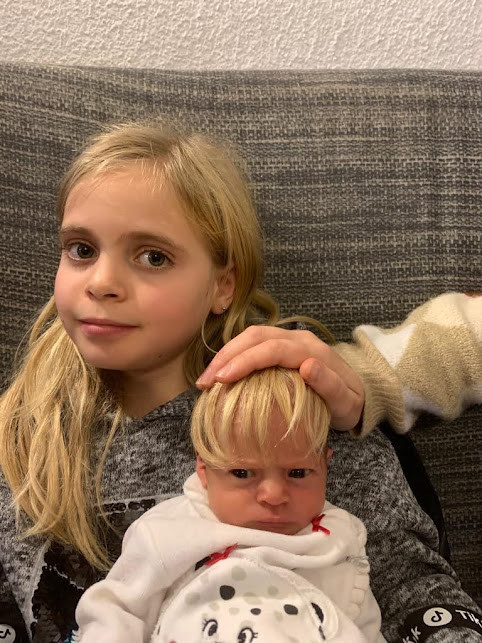 2
8
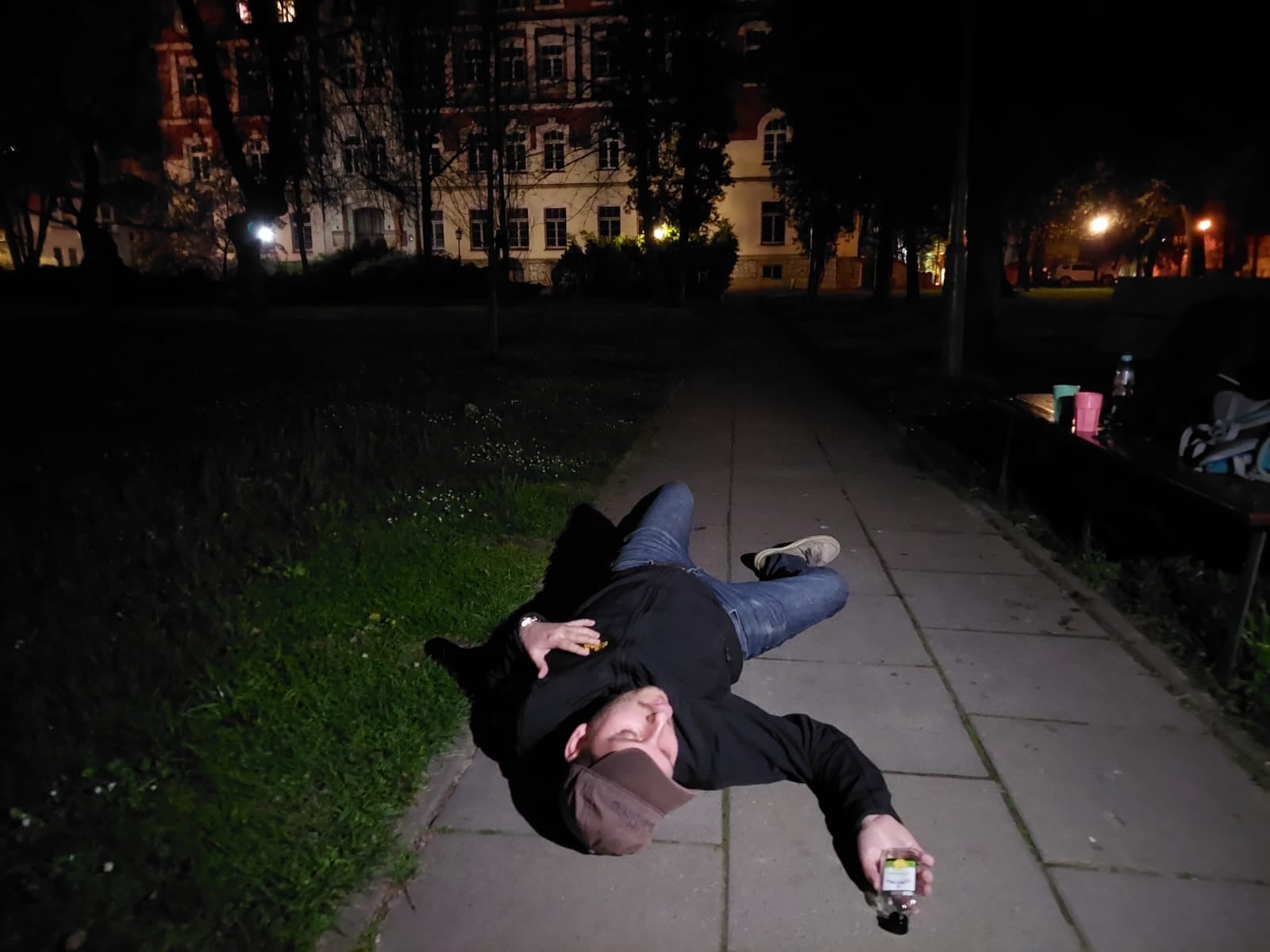 1
4
Najlepsze zdjęcie z banjackiej podróży
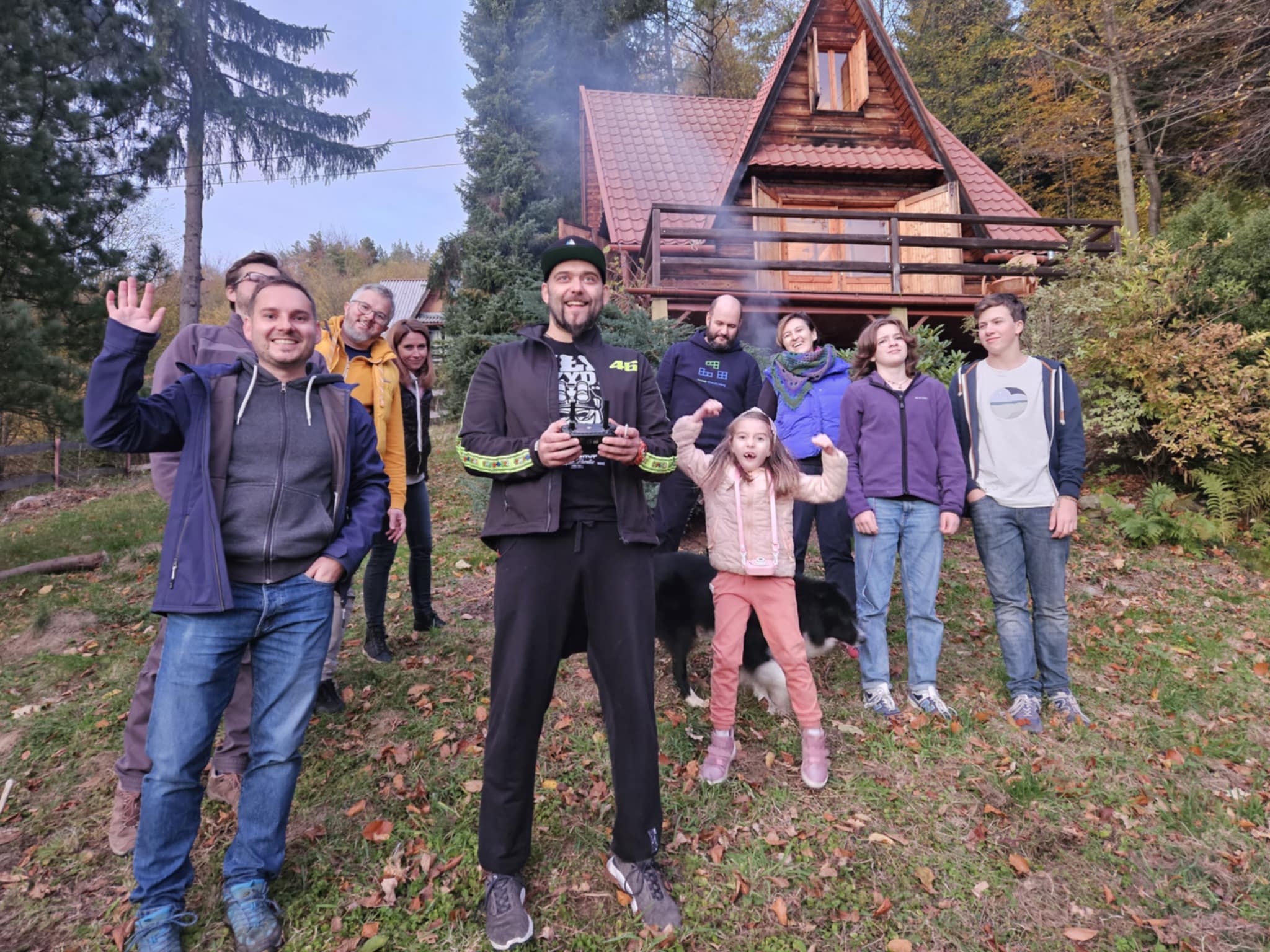 3
4
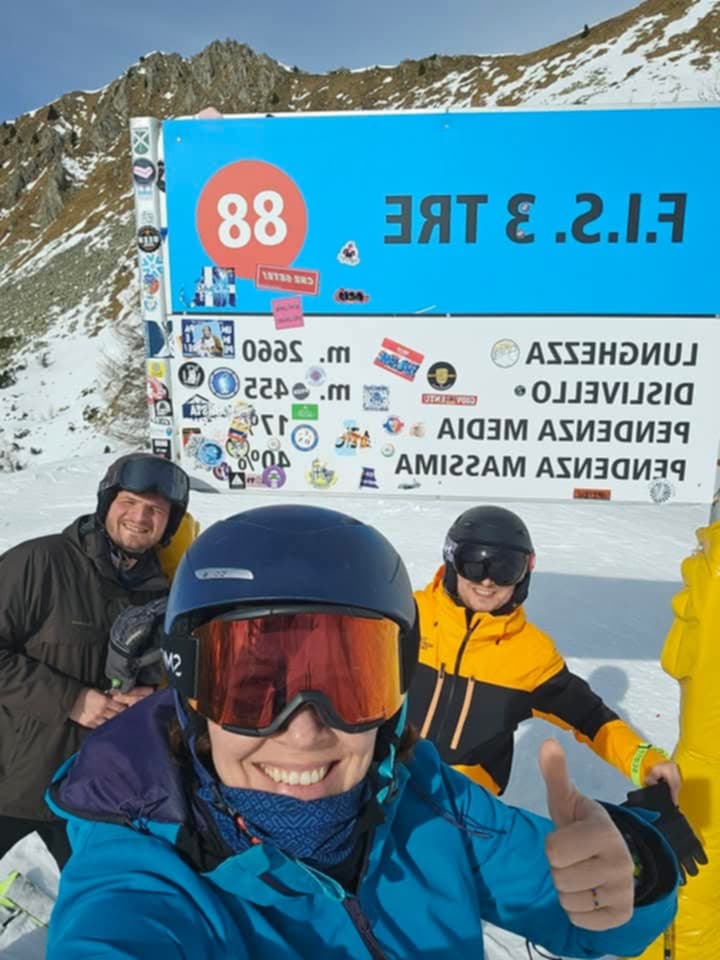 3
6
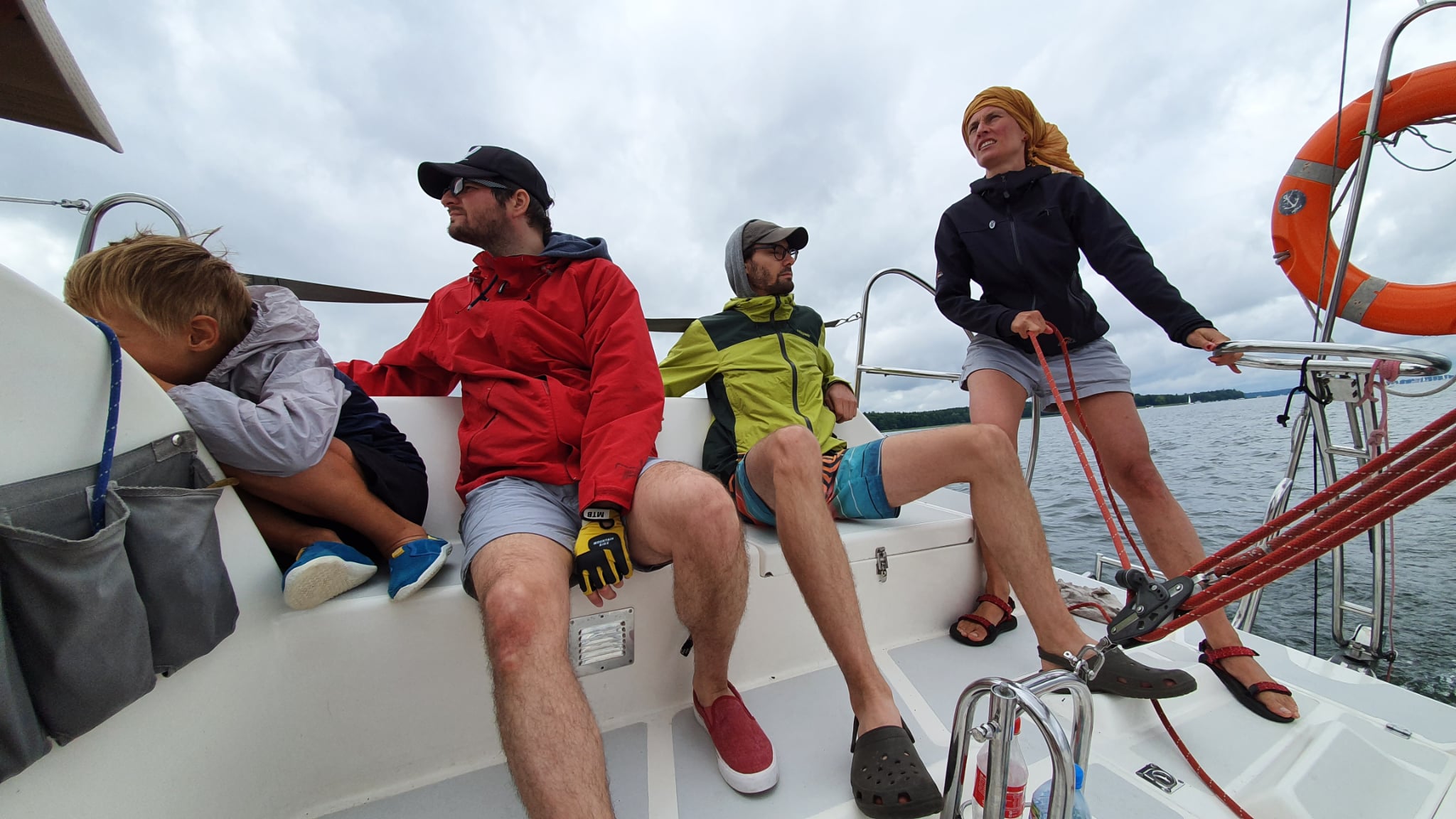 3
8
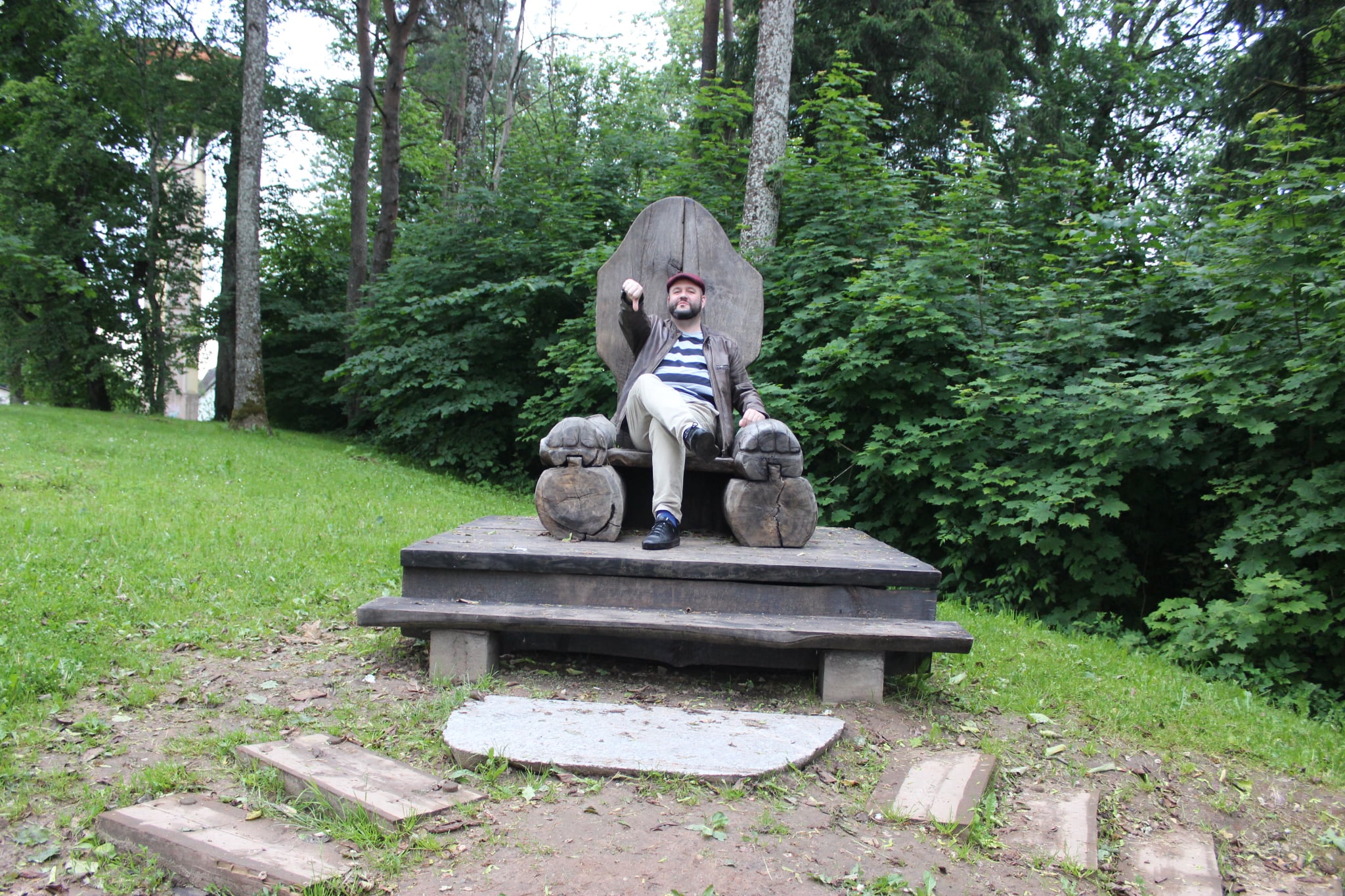 3
9
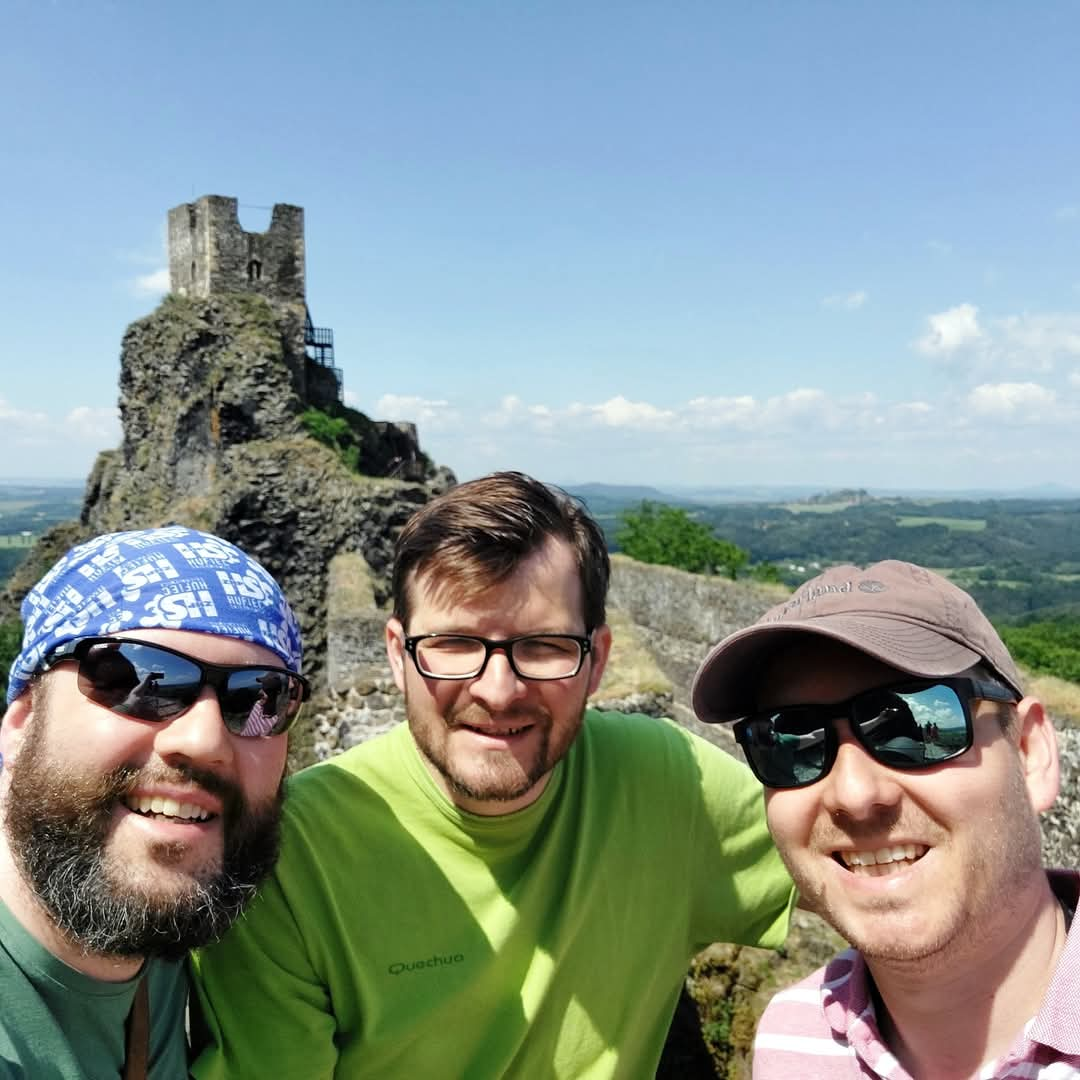 2
15
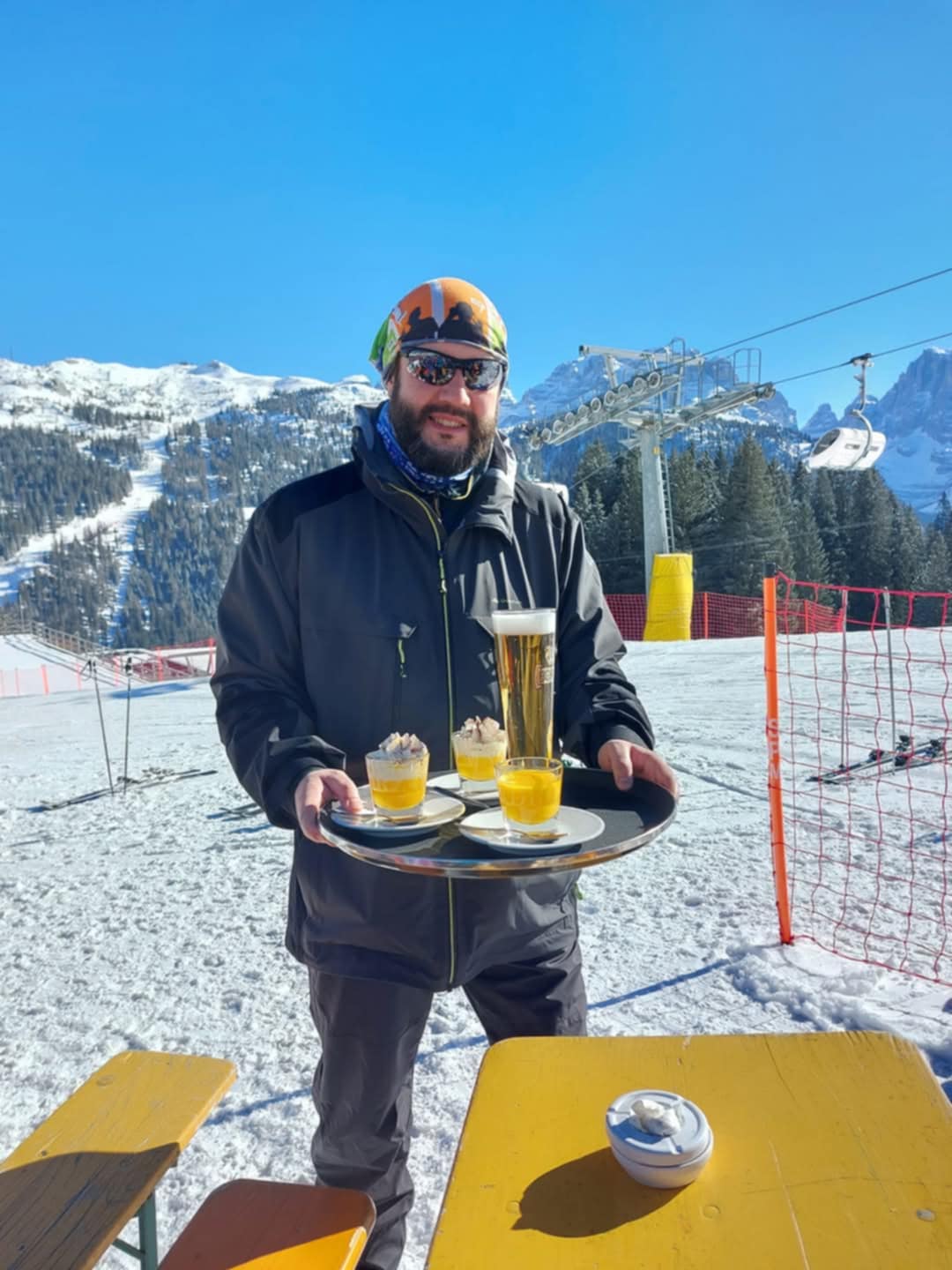 1
5
Najlepsze zdjęcie z alkoholem w tle
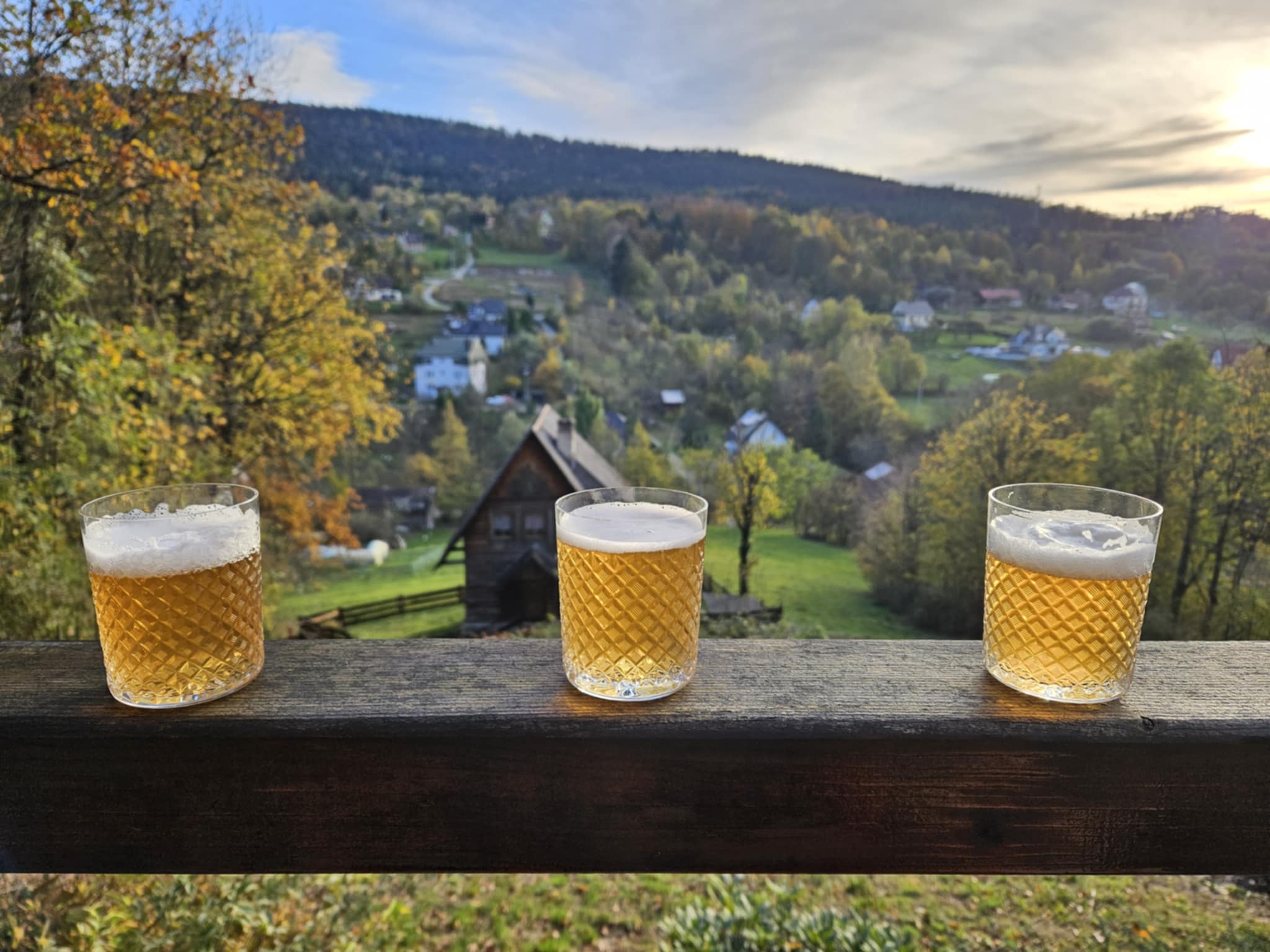 3
10
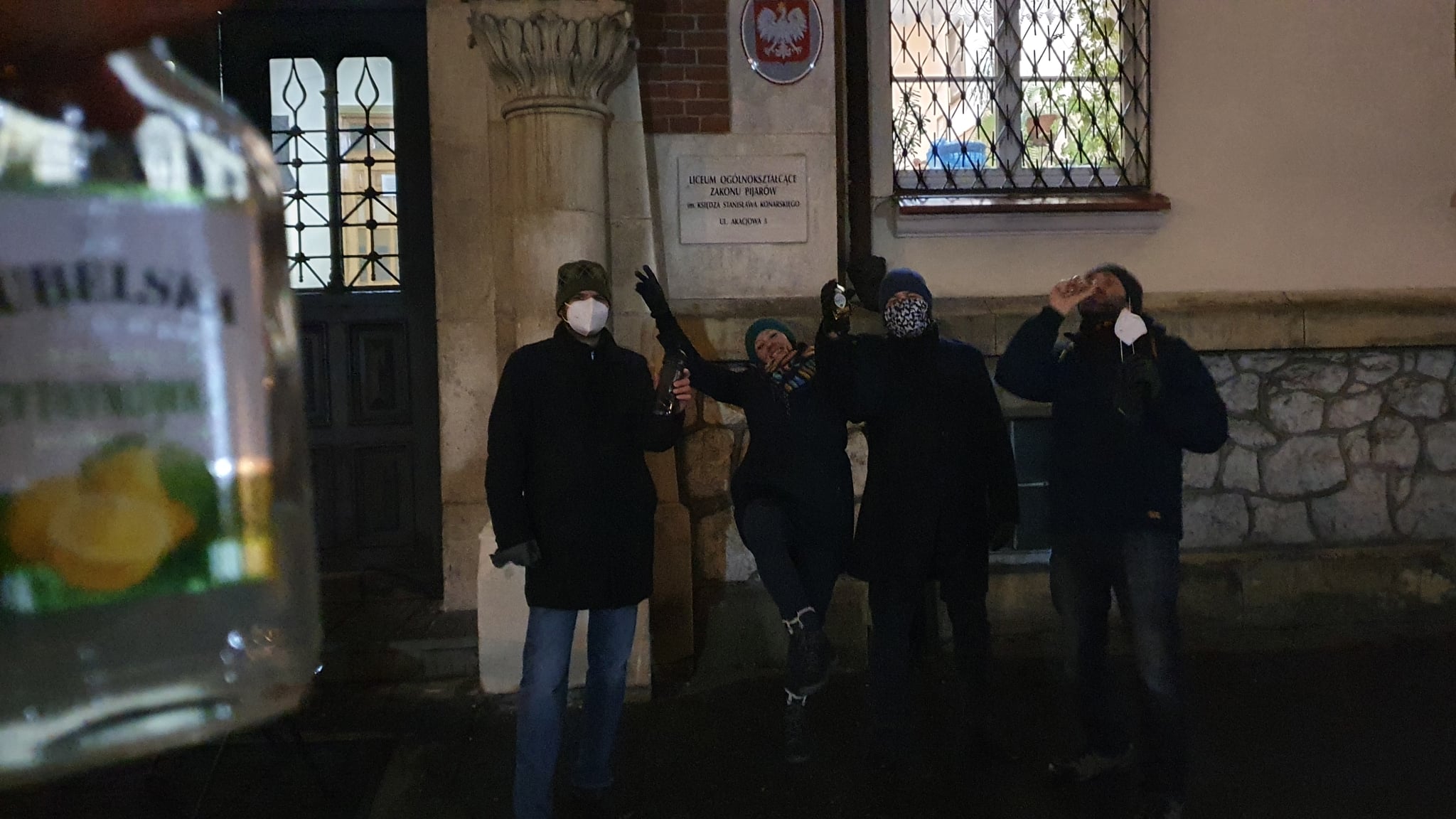 2
7
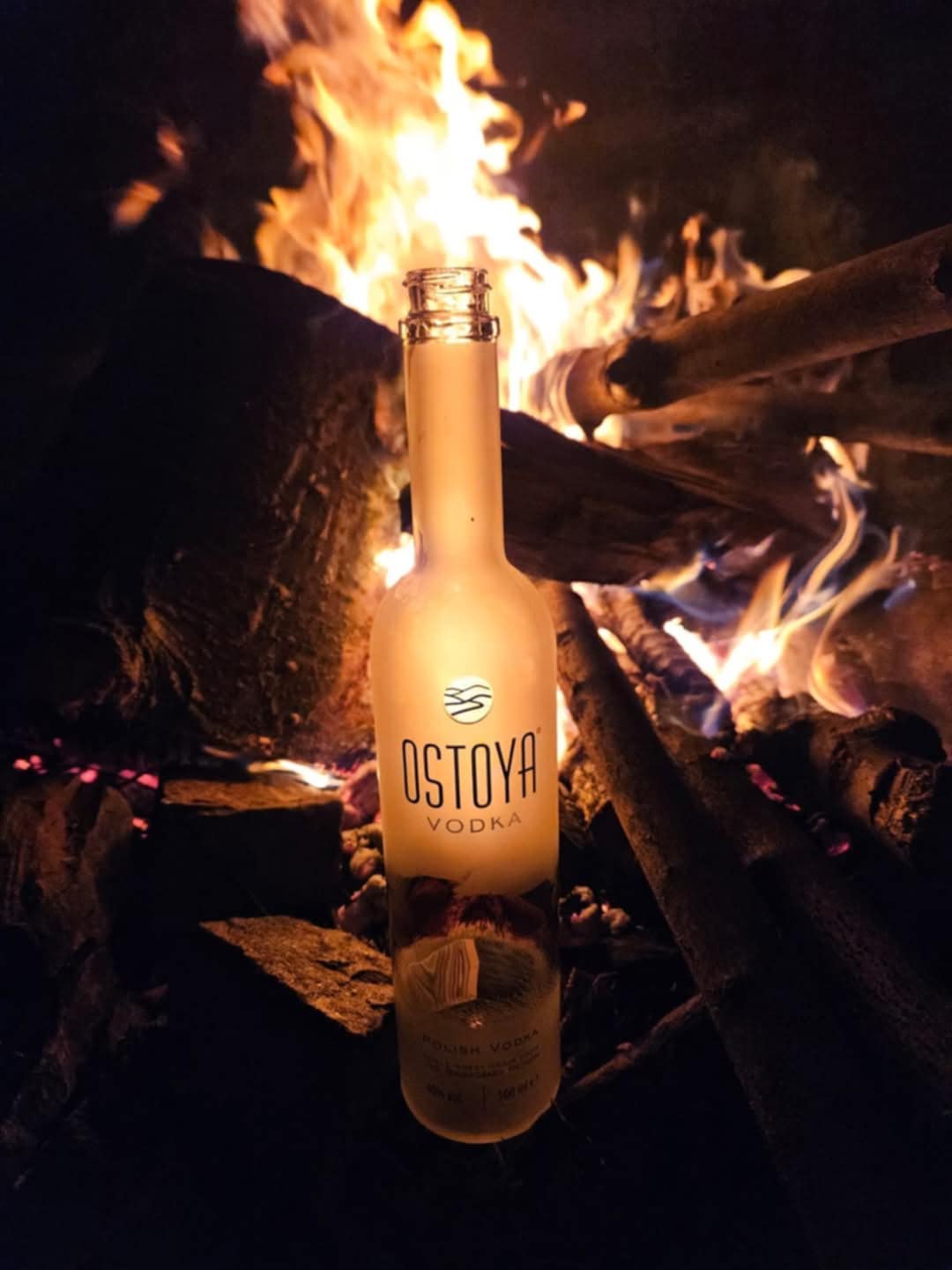 1
8
Najładniejsze zdjęcie
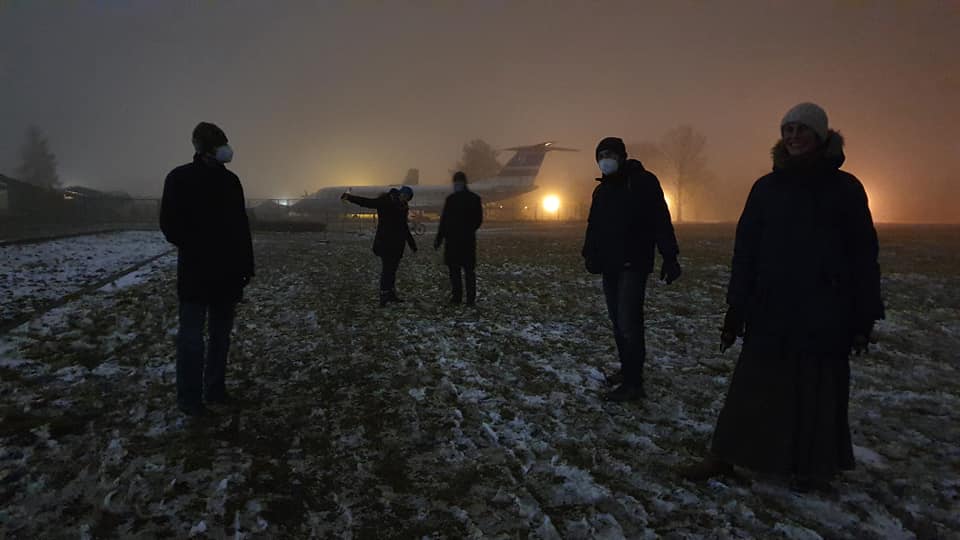 3
8
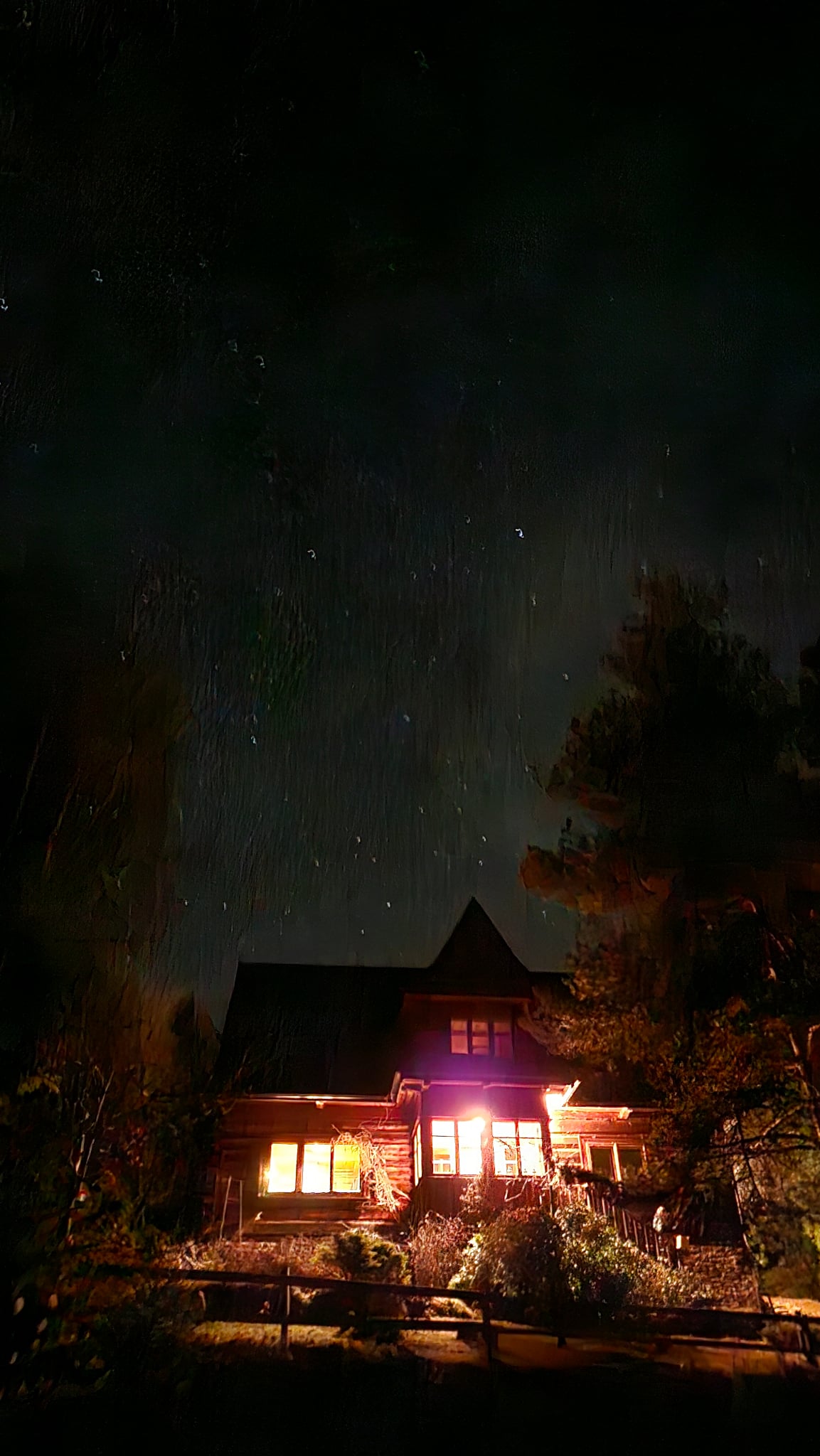 2
9
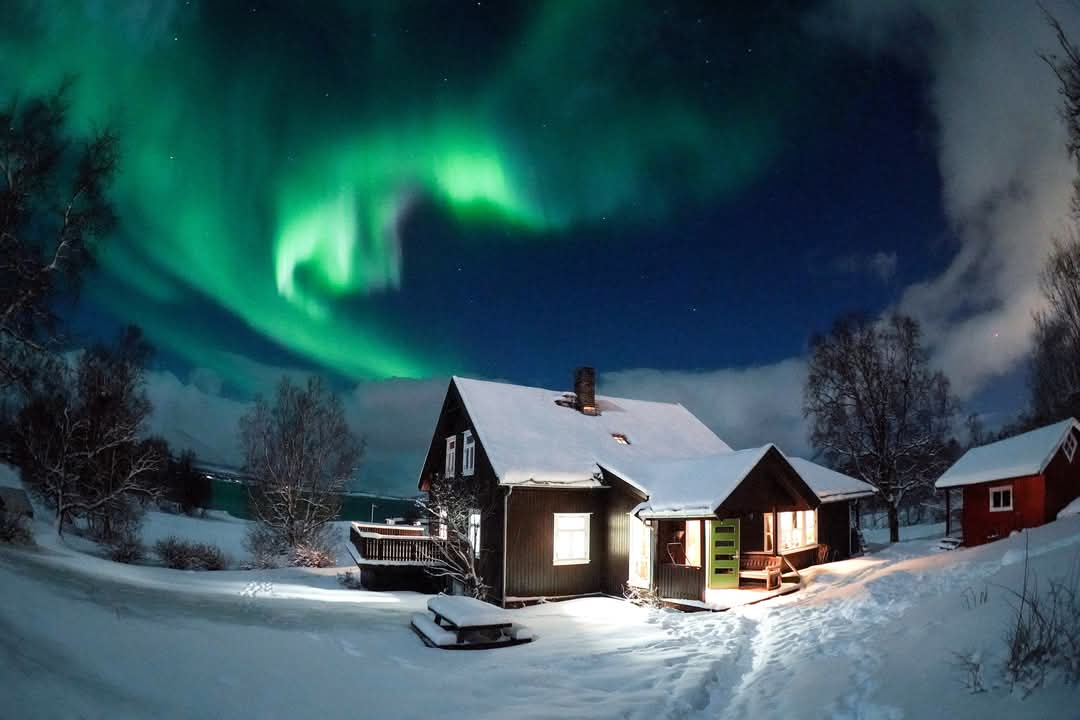 1
6
Najlepsze zdjęcie sportowe
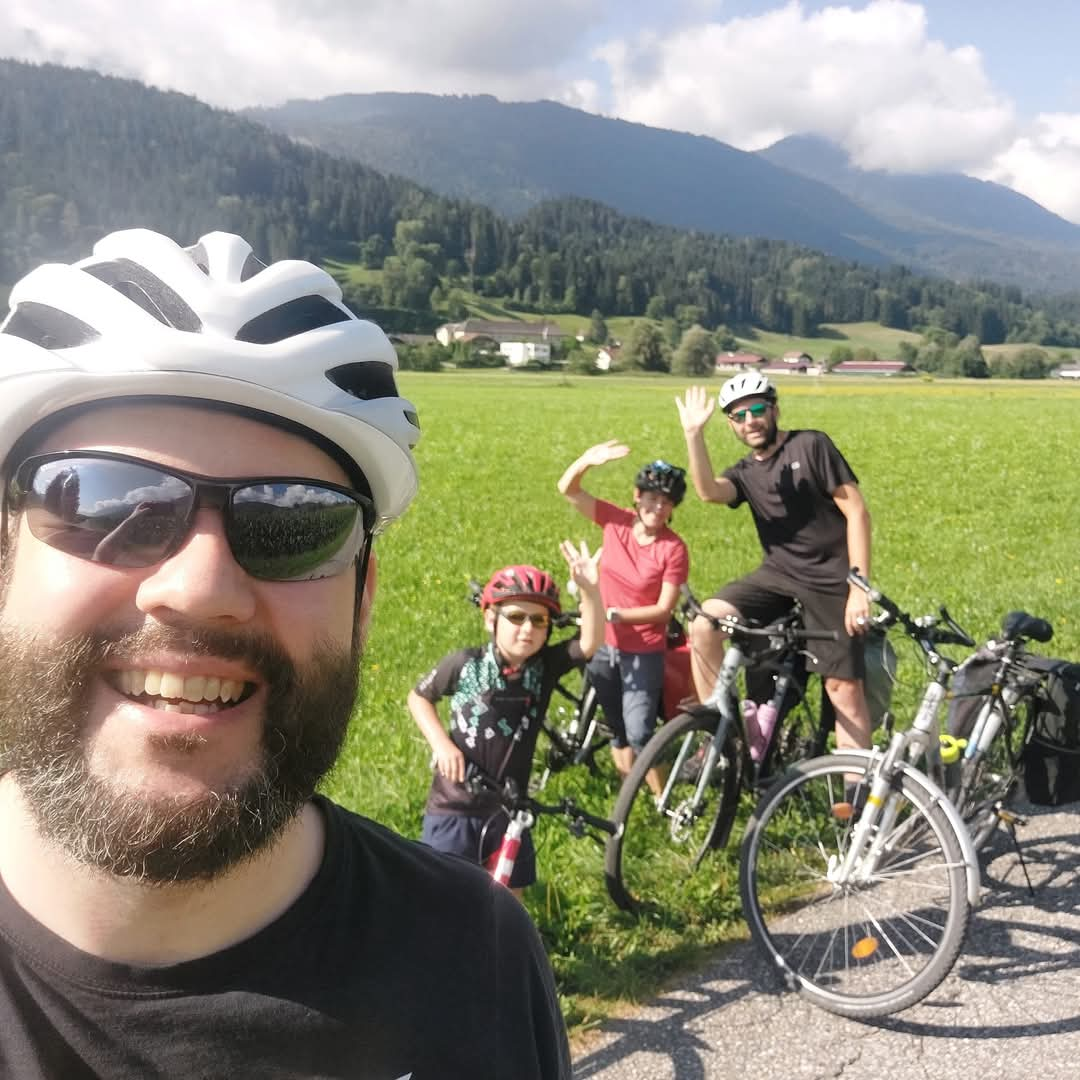 3
5
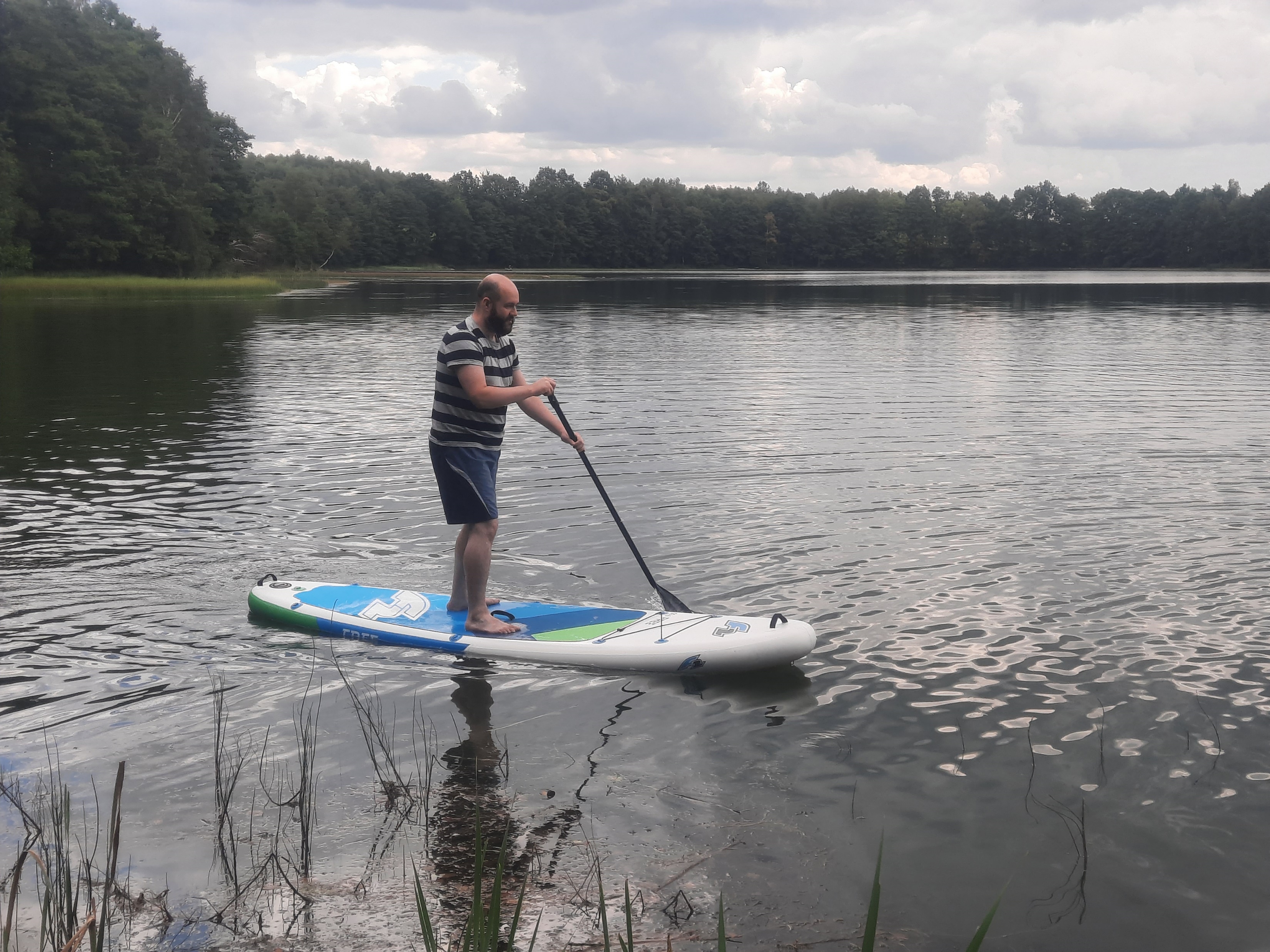 2
2
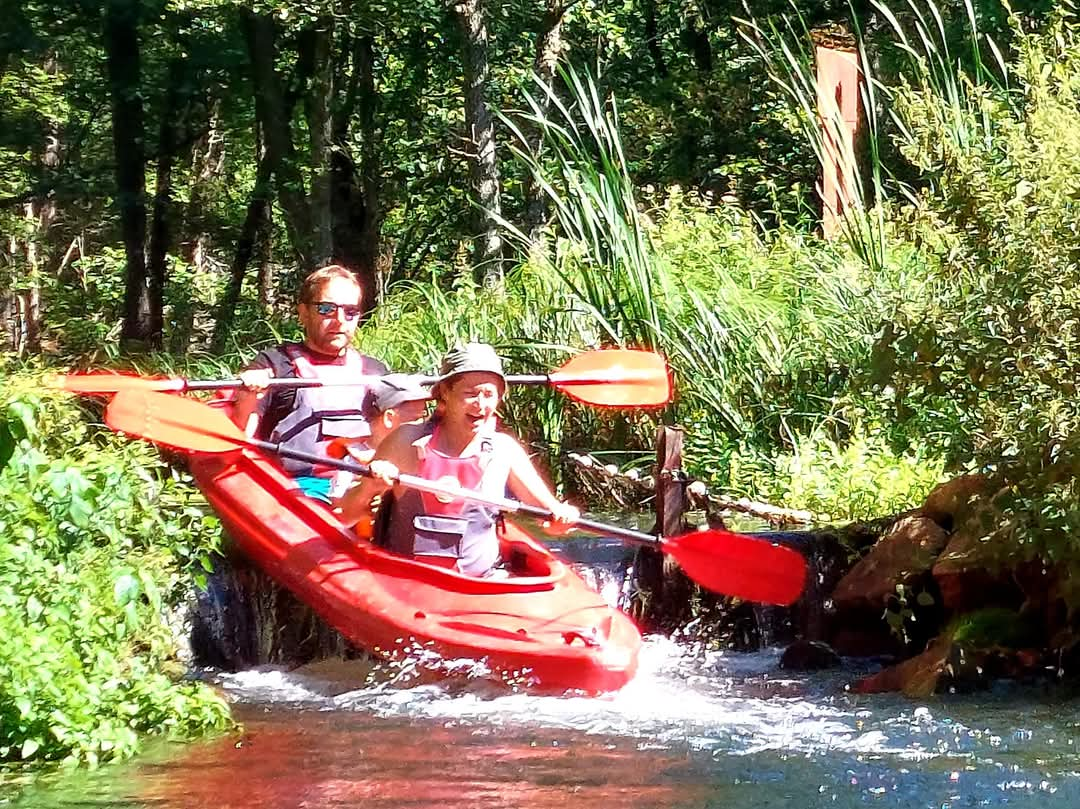 1
7
Banjackie Zdjęcie Pięciolecia
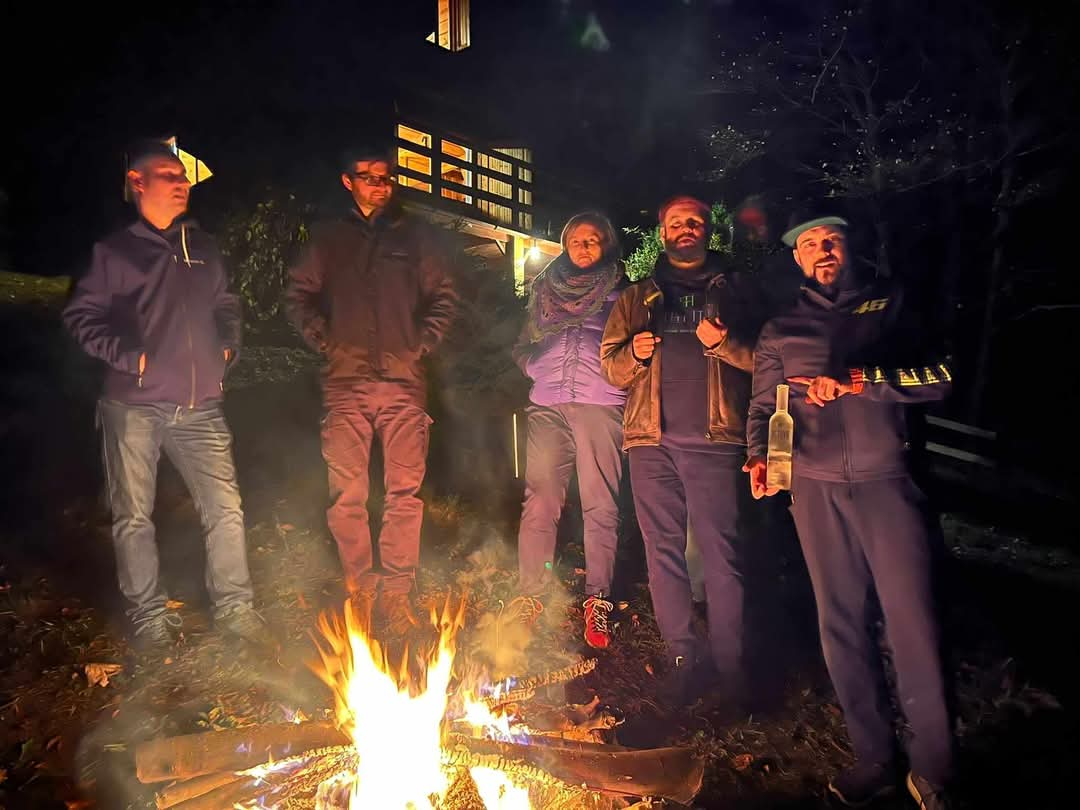 3
3
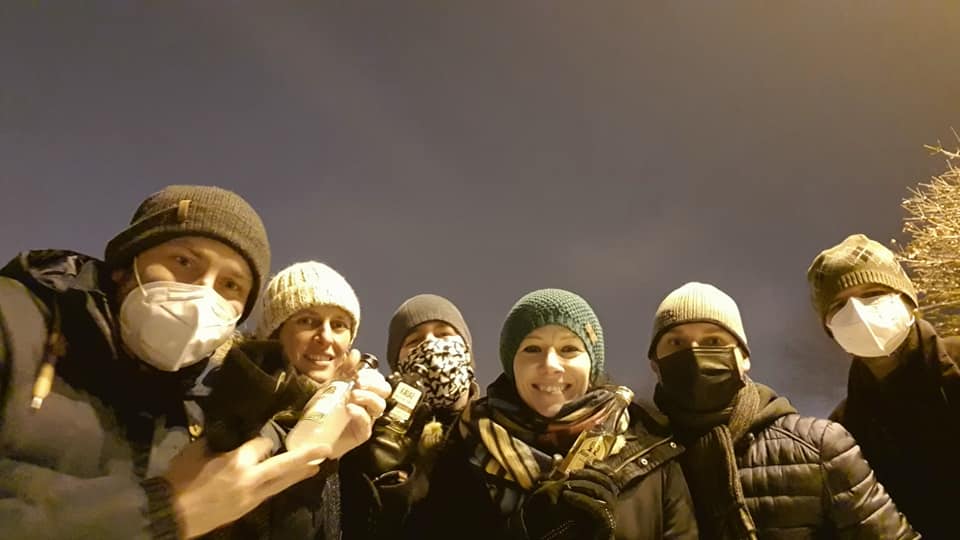 2
2
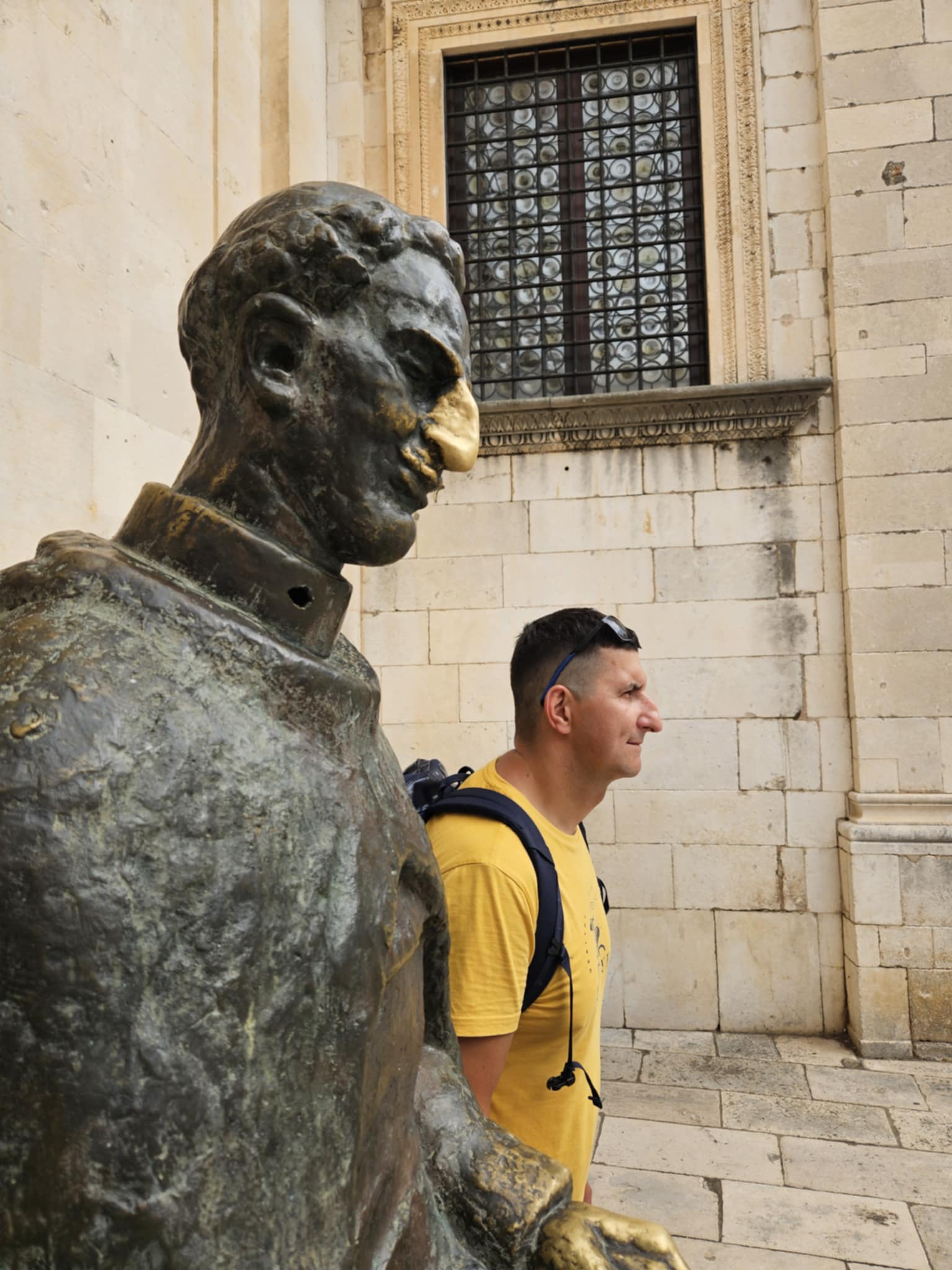 1
6